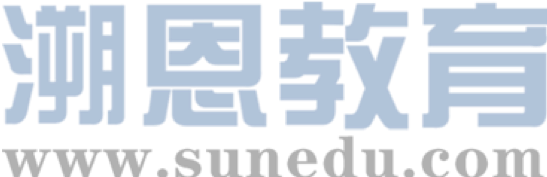 感恩遇见，相互成就，本课件资料仅供您个人参考、教学使用，严禁自行在网络传播，违者依知识产权法追究法律责任。

更多教学资源请关注
公众号：溯恩英语
知识产权声明
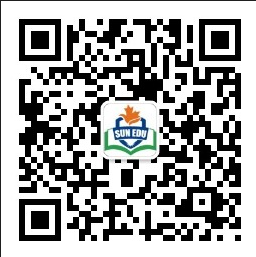 2405温州三模应用文讲评WHEN ENGLISH MEETS THE ARTS-A Contribution To The School English Newspaper
你校英文报就最近举办的“当英语遇上艺术” (When English Meets The Arts) 系列活动开展征文.请你 写一篇短文，分享其中让你印象深刻的一项活动，内容包括：1.活动介绍；2. 你的感想.注意：1.写作词数应为80左右；2.请按如下格式在答题纸的相应位置作答。
When English Meets The Arts
After reading the requirements, do you think the following writing a good one on account of its structure and contents? Why and why not?
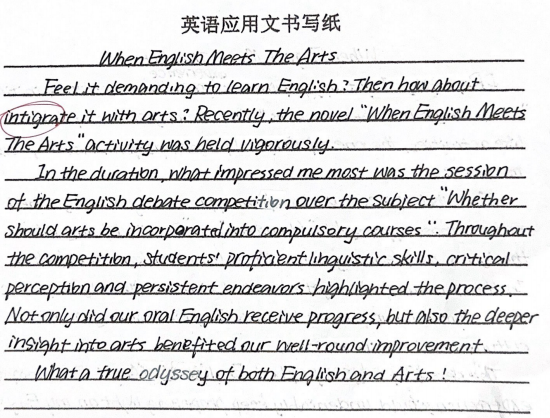 proper opening?
consistent content?
你校英文报就最近举办的“当英语遇上艺术” (When English Meets The Arts) 系列活动开展征文.请你 写一篇短文，分享其中让你印象深刻的一项活动，内容包括：1.活动介绍；2. 你的感想.注意：1.写作词数应为80左右；2.请按如下格式在答题纸的相应位置作答。

When English Meets The Arts
I.  Genre:
Compare with the News Report:
A contribution
past
past
1st.
3st.
subjective
objective
casual
emotional
formal
When English Meets The Arts
II.  Structure:
Para.1

Para.2

Para.3
Writing Purpose+ Background

About my impressive activity

Thoughts
share my impressive activity
what, who, how, why
Stick to the title!!!
feeling, expectation...
The activity/ English& Arts
Brainstorm:How could English meet arts?
- English Drama Showcase
- English Film Appreciation
- Script Writing and Performance
- English Song Choir
- Book Cover Design Contest
- Favorite Artwork Presentation
- English Comics Creation
- Musical Lyrics Salon
- ....
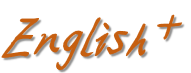 What are the art forms?


How could English meet them?
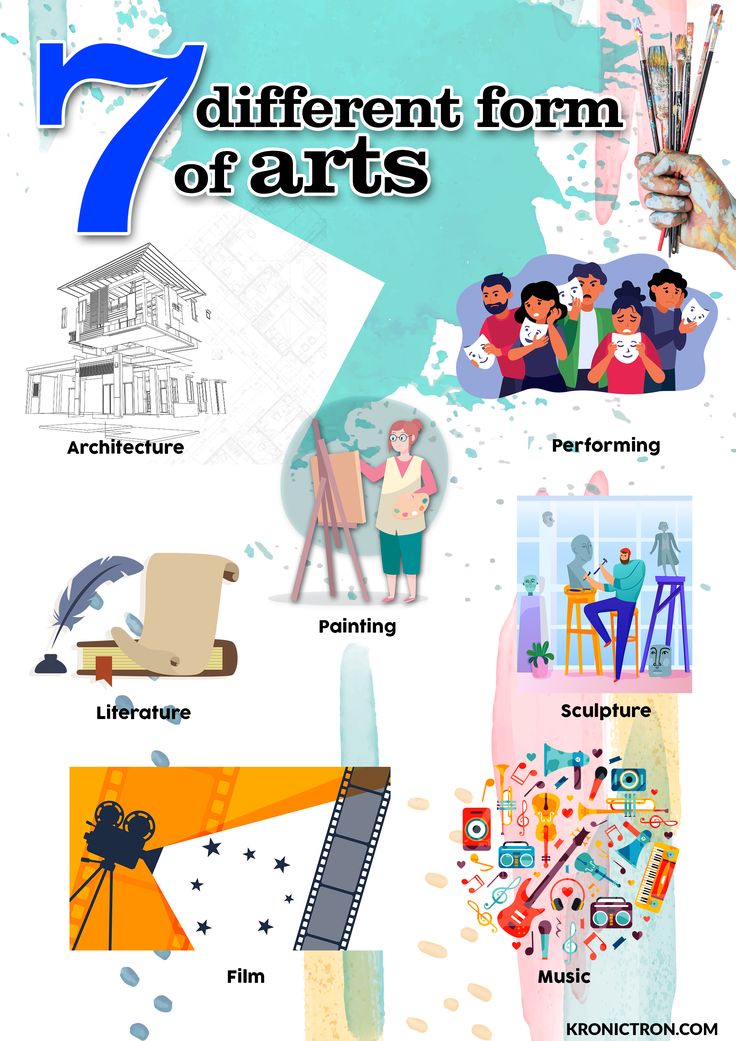 Art forms are mediums and practices through which artists express their creativity, emotions and ideas.
Brainstorm:How could English meet arts?
The Role of English:

The Significance of the Activity:
Brainstorm:How could English meet arts?
Is it enlightening to you?
Merely a tool or a carrier for more? 
Merely showcase or inerpret and spread?
Draft your version, exchange the work with your partner’s and check it by the following criteria:
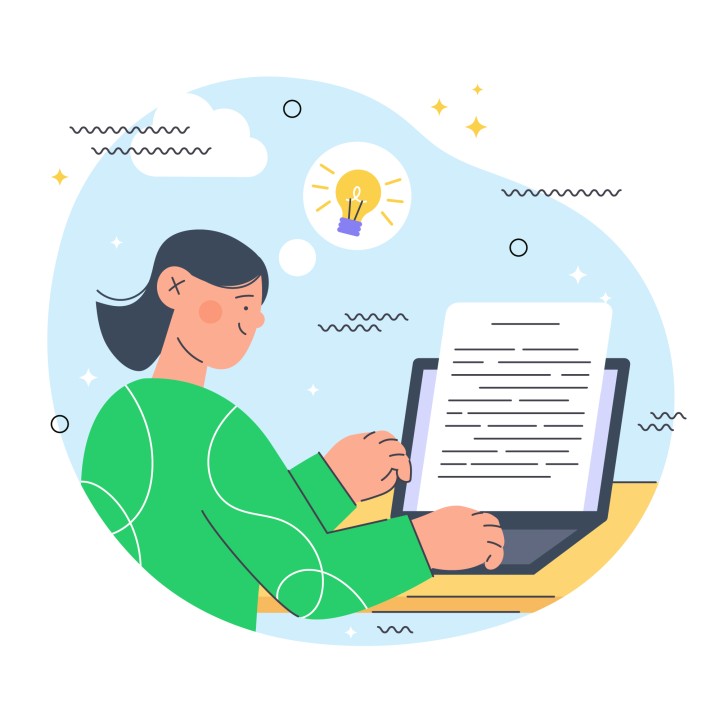 Reference For Language Polish
Together with the teammates, I interpreted the story in eloquent English while dramatically portraying the narrative through the puppets. [Who, What, Interprete] The dedicated rehearsals refined my English while the committed performance deepened my understanding of of literature and culture. Our innovative performance created a magical ambiance that refreshed the story and captivated everyone’s heart, while the experience also infused in me a new-found appreciation for English as a vibrant art form.[How, Why, Carrier]
Proper Opening:
Straightforwardly:

Decorative& Concrete:


Connecting:
Recently, a series event “When English Meets the Arts ” was held at school. The one impressed on me is the English Drama Show.
In the recent remarkable school-wide event, "When English Meets The Arts", the most impressive session for me was the puppet show based on "The Secret Garden". 
A remarkable echo from the “When English Meets the Arts” series settling in my memory is the enchanting English Drama Show, a feast of classics and charm of English.
Activity Intro:
Reference For Language Polish
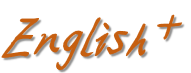 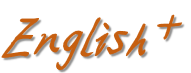 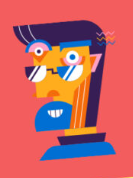 The Ending :
- Tell the feeling and significance either generally or activity-orientedly;
- Combine the two roles;
- Think deeper.
The event was a celebration of how English language could wear various artistic hats, speaking volumes about human wisdom, creativity and imagination.
The poetry recital was a testament to the beauty of the English language, inspiring me to further explore its artistic potential.
In conclusion, this artistic intereaction affirmed English not merely as a tool for communication, but as a vessel for imagination and sentiment. It was indeed an unforgettable.
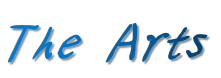 Learn From Peers
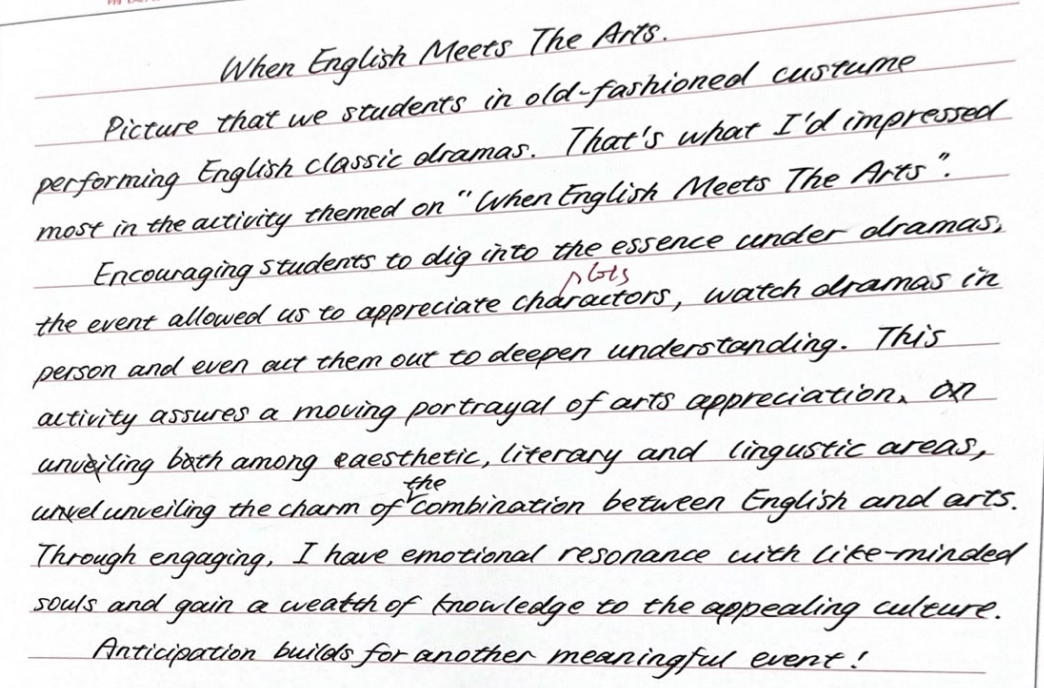 生动表达，引起兴趣
前后衔接紧密，扣题到位

活动介绍有细节，总分结合
English与Arts有机结合，相辅相成
表达丰富，用词准确
感受感想有角度
Draw Inferences In The Exam:
【2405 浙江Z20】假设你是李华。上个月，你参加了学校开展的“职业初体验” (My First Experience in Career)实 践活动。现校英文报正向全校学生征集相关稿件。请你写一篇短文投稿，内容包括：
1.你体验的一项职业； 2.你的感受。
注意：
1.写作词数应为80左右；
2. 请按如下格式在答题纸的相应位置作答。

My First Experience in Career
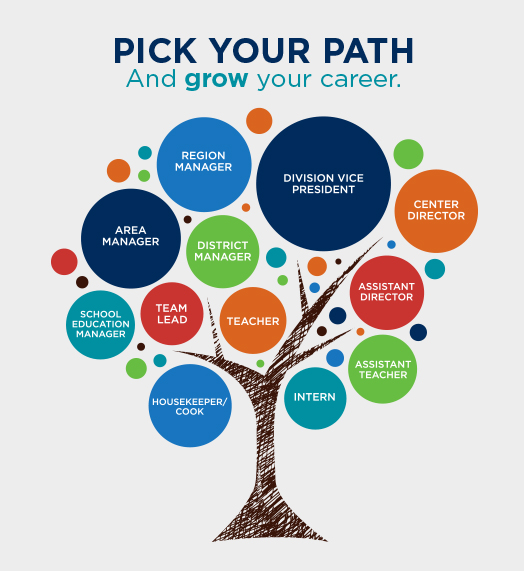 Sample Writing- Official Version
My First Experience in Career

      Last month, I had the privilege of participating in our school's initiative, “My First Experience in Career.” It aimed to provide students like me with a glimpse into diverse professions. (background+topic+purpose)
      My journey began at a local hospital, where I shadowed as a diligent nurse for a day. Witnessing her interactions with patients, meticulous care, and swift decision-making, I gained a deeper understanding of the immense responsibility and compassion required in this noble profession. It was an eye-opening experience that left me grateful for the healthcare workers who tirelessly save lives. (process+details+feeling)
      This practical experience transformed me, increasing my knowledge and igniting ambition. I'm thankful to our school for organizing such a meaningful program and excited for future opportunities. (gains+ feelings)
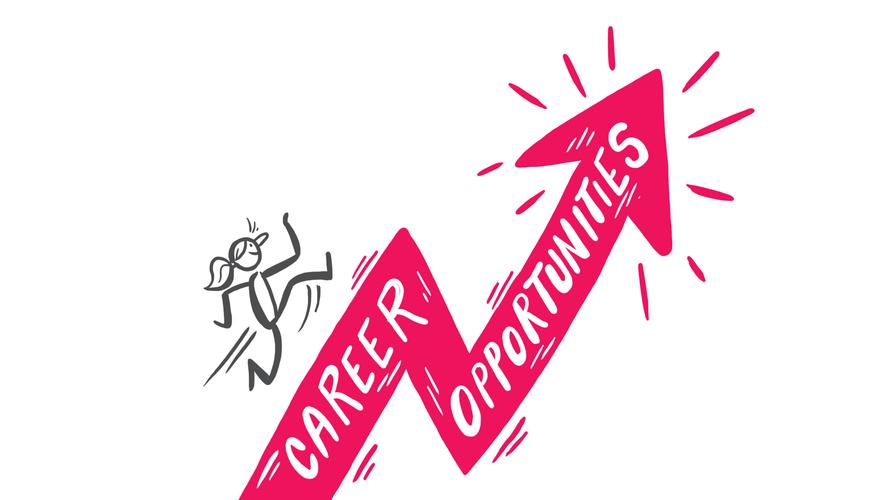